The Library didn't explode.
One year after an Alma migration
“Why did we do this?”
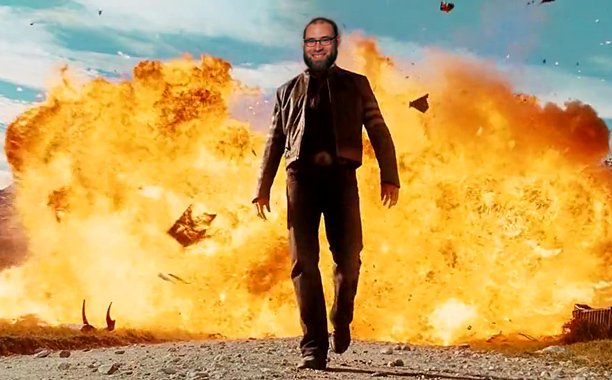 You can’t walk away from this one.
[Speaker Notes: Image adapted from X-Men Origins: Wolverine]
Managing your migration
Your support network
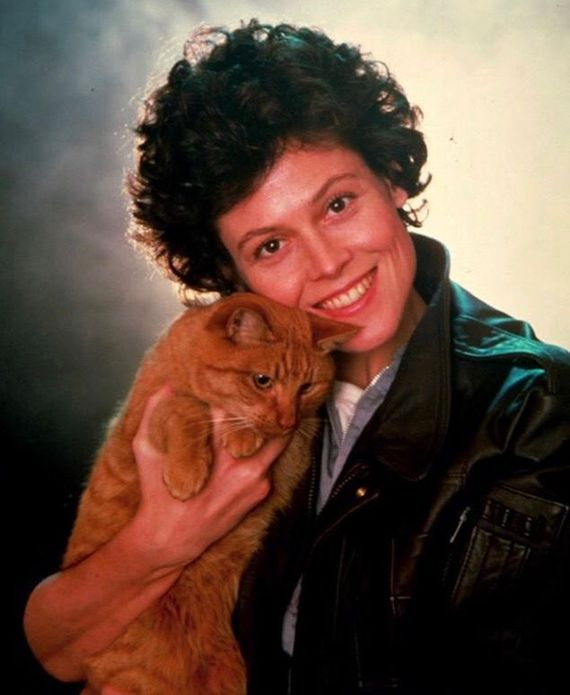 Library staff and administration
IT
Colleagues in your institution and beyond : IDS!
Family and friends
Ex Libris Support
[Speaker Notes: Promotional image from Alien]
Get all hands on deck
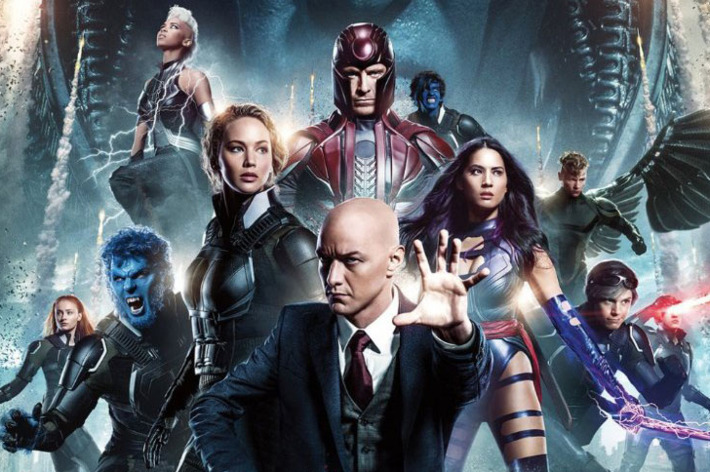 Focused teams are needed for project meetings … but everyone is part of this
Include input from all departments (don’t forget Instruction!)
Designated liaisons between project leads and departments
Keep communication flowing
[Speaker Notes: Image adapted from X-Men: Apocalypse poster]
The big stuff
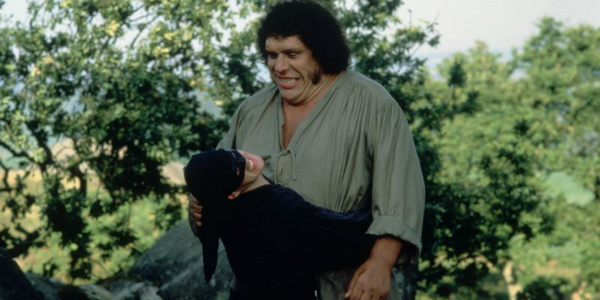 Don’t sweat the config spreadsheets
Use your implementation coordinator
Read and act on feedback from test data loads
Document preexisting workflows 
Figure out nice-to-haves vs. essentials
Take training seriously
[Speaker Notes: I say don’t sweat the config spreadsheets -- but you should spend some time on them. Just know that they’re not going to lock you into one configuration, and they limit you in a lot of ways that may not match your institution.
Image adapted from The Princess Bride]
Leverage available tools
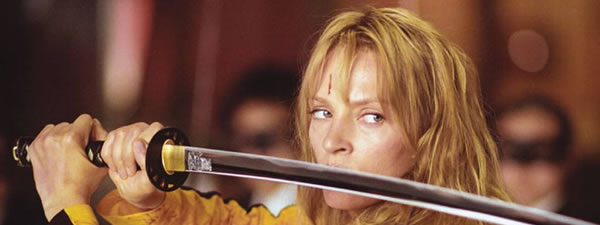 Project management tools: Asana, Basecamp, Keep, Trello
Keep track of progress, deadlines, and assignees
Dig into Salesforce Support Cases, Alma-L/Primo-L, and Knowledge Center
[Speaker Notes: Image adapted from Kill Bill, Vol. I]
Protect yourselves
Back up all the data
Save everything from your old system
Copy the database if you have database-level access
Pull every report
Export all the MARC
….and save it all to two places. JIC.
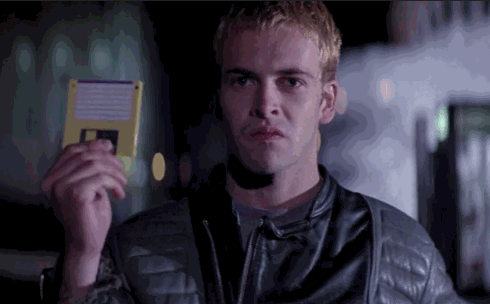 [Speaker Notes: If you have your old data, you can pull it apart to answer questions and correct foibles.
Image from Hackers]
Get your hands dirty
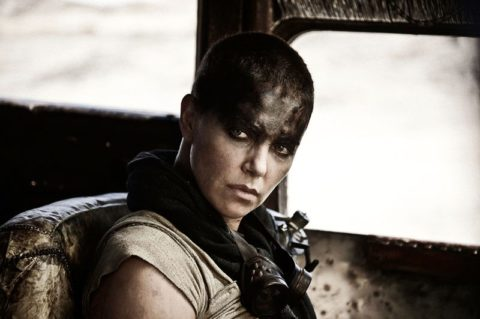 Don’t be afraid, but take precautions
Learn to configure all you can
Use your test environment
Take screenshots and document current state and changes
[Speaker Notes: Image from Mad Max: Fury Road]
Manage expectations
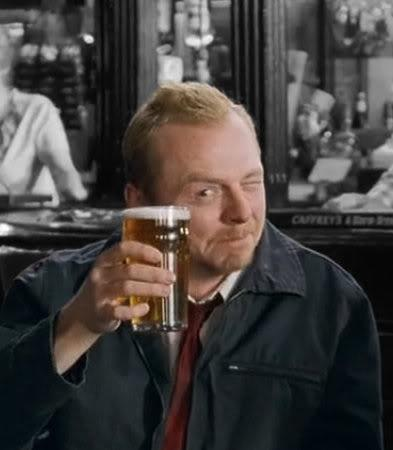 Let your user base know change is coming...and more change will come after that
Expect growing pains
Respond to feedback before and after
[Speaker Notes: Image adapted from Shawn of the Dead]
Freeze and Cutover
Offline time...
Plan staff projects
2 weeks tech services freeze
2-3 days checkout freeze
Training
Digitization projects
Offline circulation
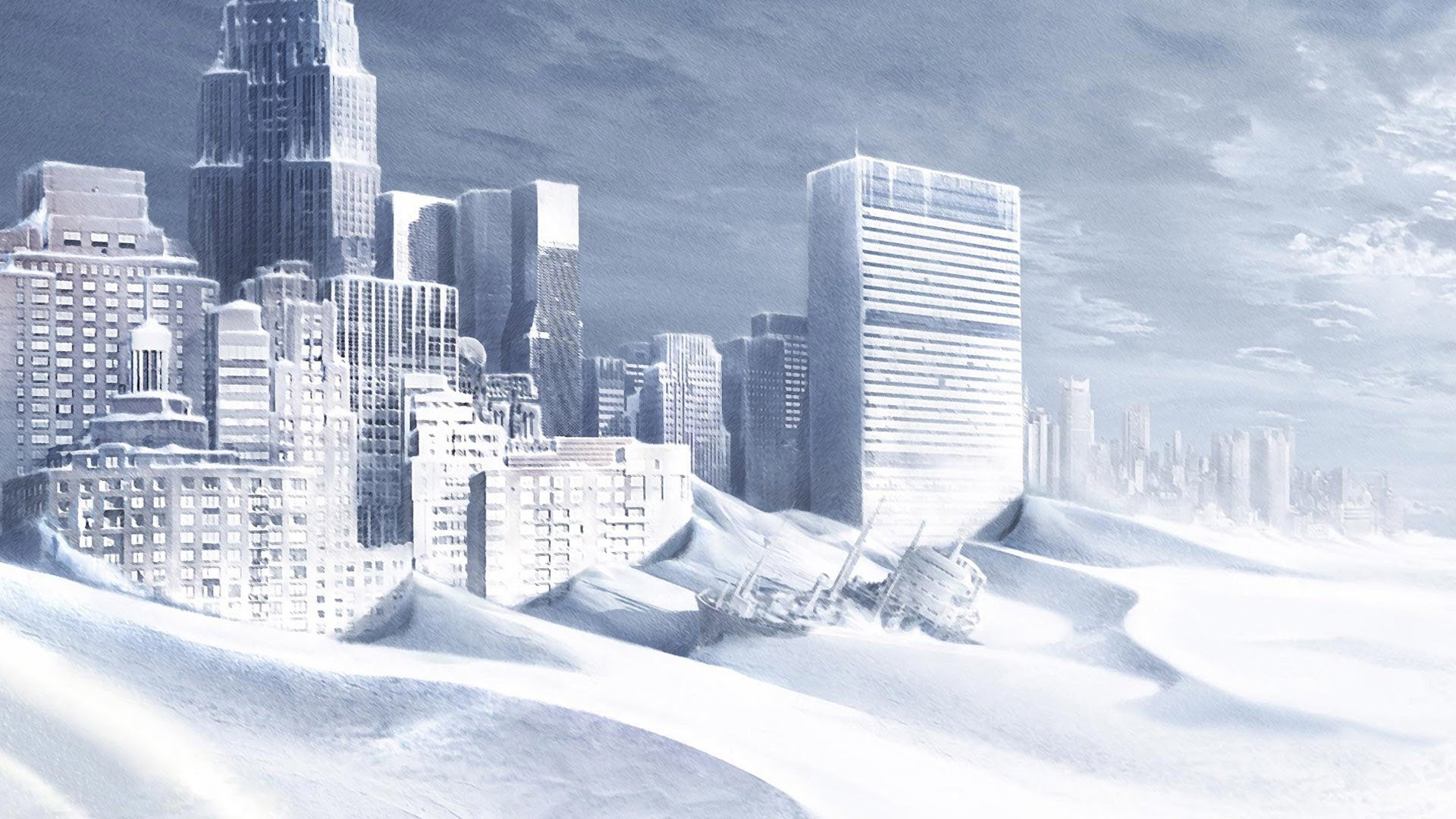 [Speaker Notes: Image adapted from The Day After Tomorrow poster.]
Go-Live!
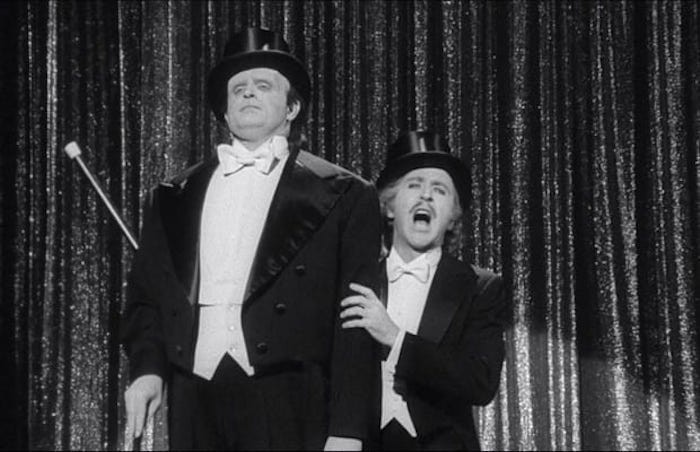 Overlap services, or hard switch?
If possible, schedule some back-end overlap:you probably forgot something!
Test all the things
Communicate with users:the feedback cycle starts now
[Speaker Notes: Image adapted from Young Frankenstein]
After Migration
Celebrate!
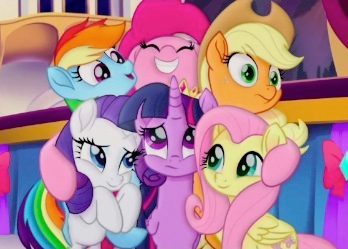 You made it! Cue the group hugs!
And the continuing meetings…but seriously, throw a party, you went through a lot
[Speaker Notes: Image from My Little Pony: Friendship is Magic]
You can fix it
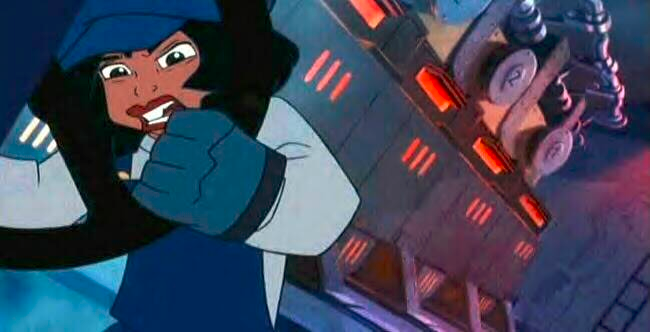 Alma can change before AND after go-live
You’re not stuck -- now it’s yours
Touch base with all staff: where are pain points occurring?
Work with product support
Suggest improvements through Idea Exchange, NERS, and lists
[Speaker Notes: Image adapted from Atlantis: The Lost Empire]
Let’s Get In There!
[Speaker Notes: Time to jump into Alma, kids. Questions and distractions welcome.
sjfc.alma.exlibrisgroup.com]
Links
Ex Libris Knowledge Center: https://knowledge.exlibrisgroup.com 
St. John Fisher Primo: https://sjfc-primo.hosted.exlibrisgroup.com/primo-explore/search?vid=01SJFC_INST 
Pictures of Kittens: https://www.google.com/search?q=pictures+of+kittens&tbm=isch
[Speaker Notes: Alma: https://sjfc.alma.exlibrisgroup.com/mng/login 
Primo Back Office: https://sjfc-primo.hosted.exlibrisgroup.com:1443/primo_publishing/admin/acegilogin.jsp
Salesforce: https://exlibrisgroup.my.salesforce.com/home/home.jsp?sdtd=1]
Thanks
The library staff at Fisher and Nazareth
Our mentors at IDS, Roberts, Ithaca, Northwestern, Tennessee, and UConn
Our library director and campus community
Our Alma implementation coordinator, Marina, and her support team
[Speaker Notes: Alma: https://sjfc.alma.exlibrisgroup.com/mng/login 
Primo Back Office: https://sjfc-primo.hosted.exlibrisgroup.com:1443/primo_publishing/admin/acegilogin.jsp
Salesforce: https://exlibrisgroup.my.salesforce.com/home/home.jsp?sdtd=1]